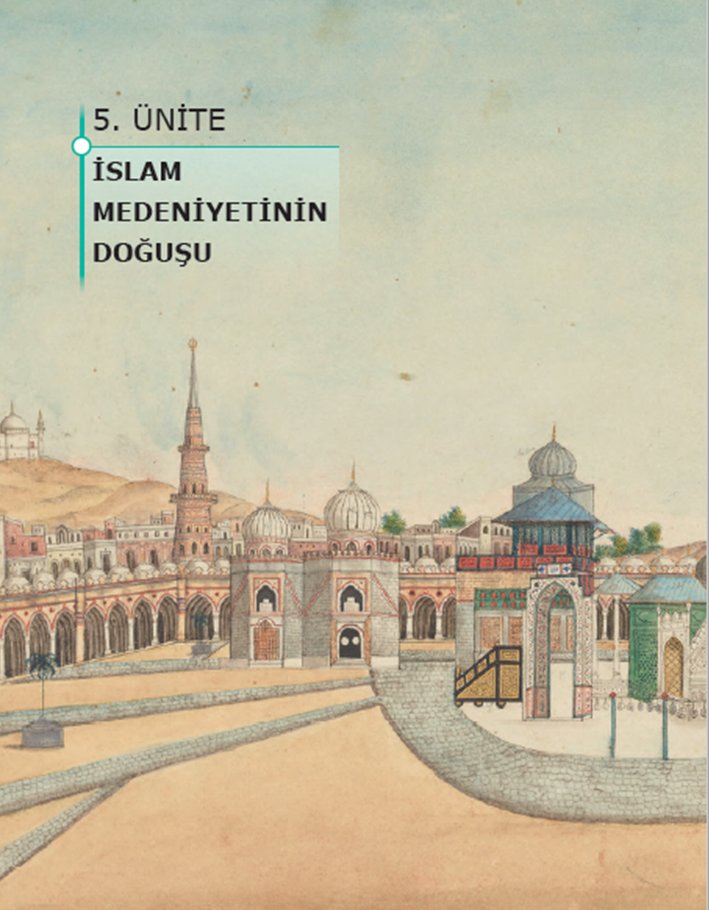 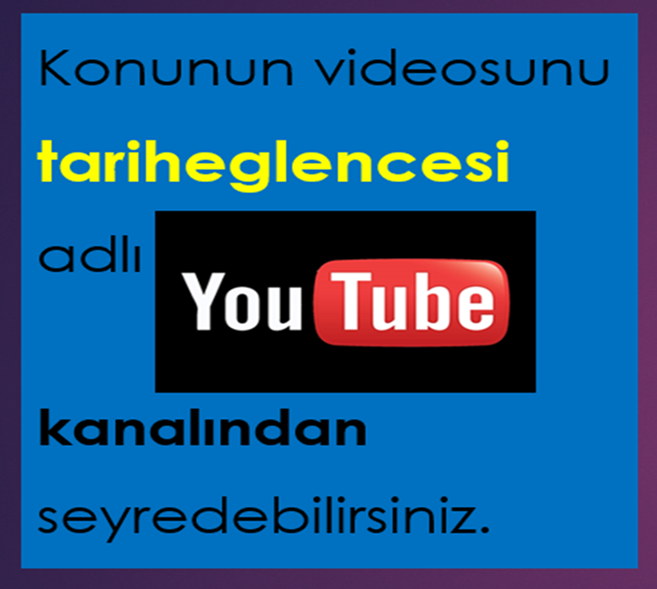 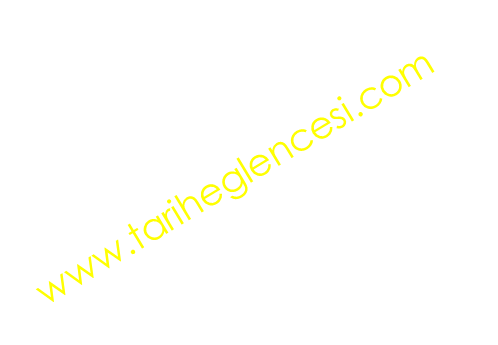 TARİH 9
ARİF ÖZBEYLİ
2
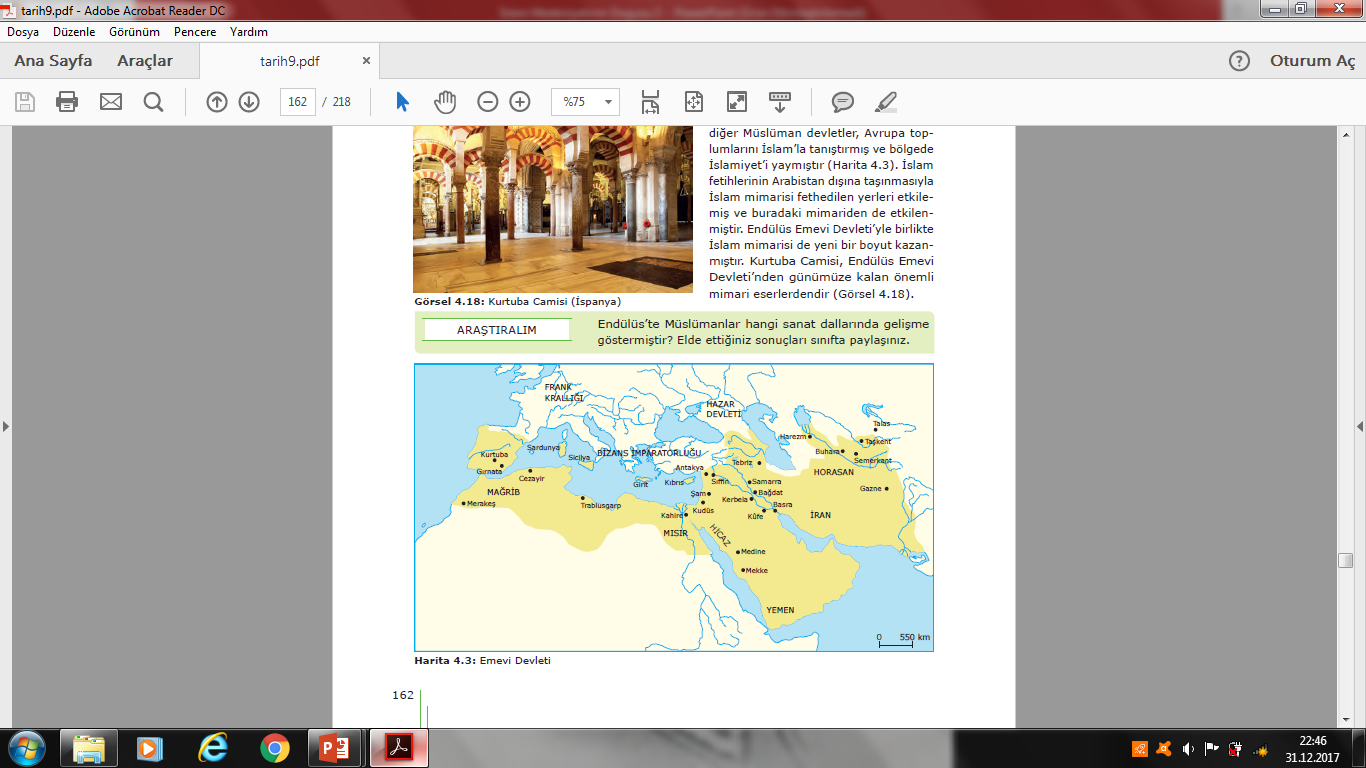 Emevi Devleti
4
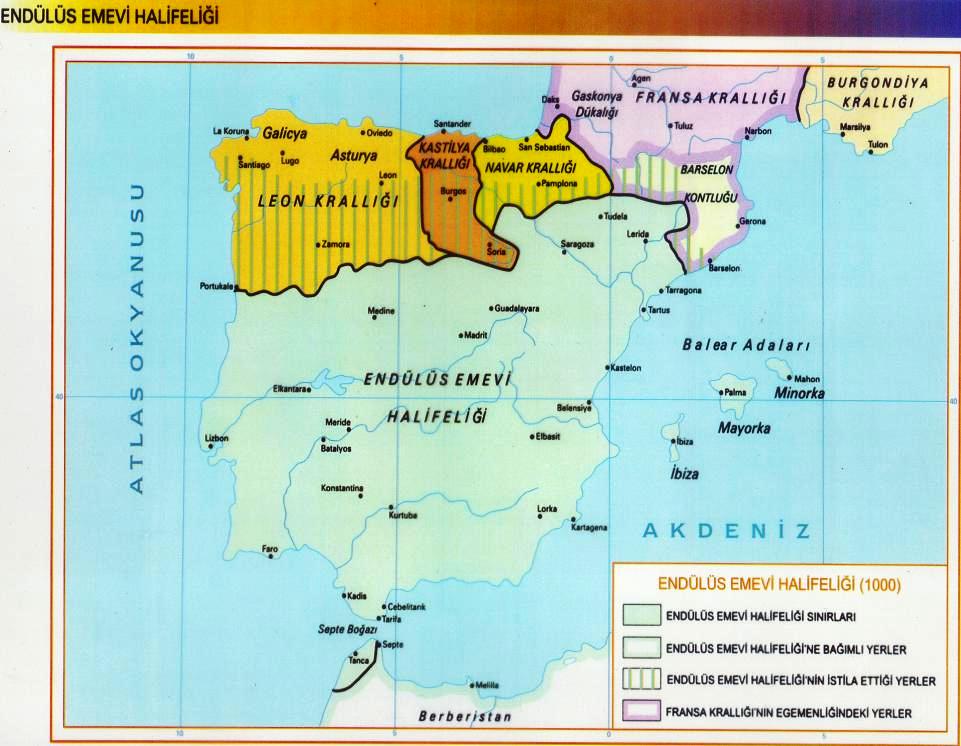 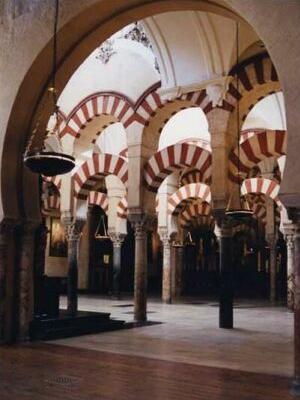 Avrupa’da İslamiyet’in Yayılması
KURTUBA CAMİİ
5
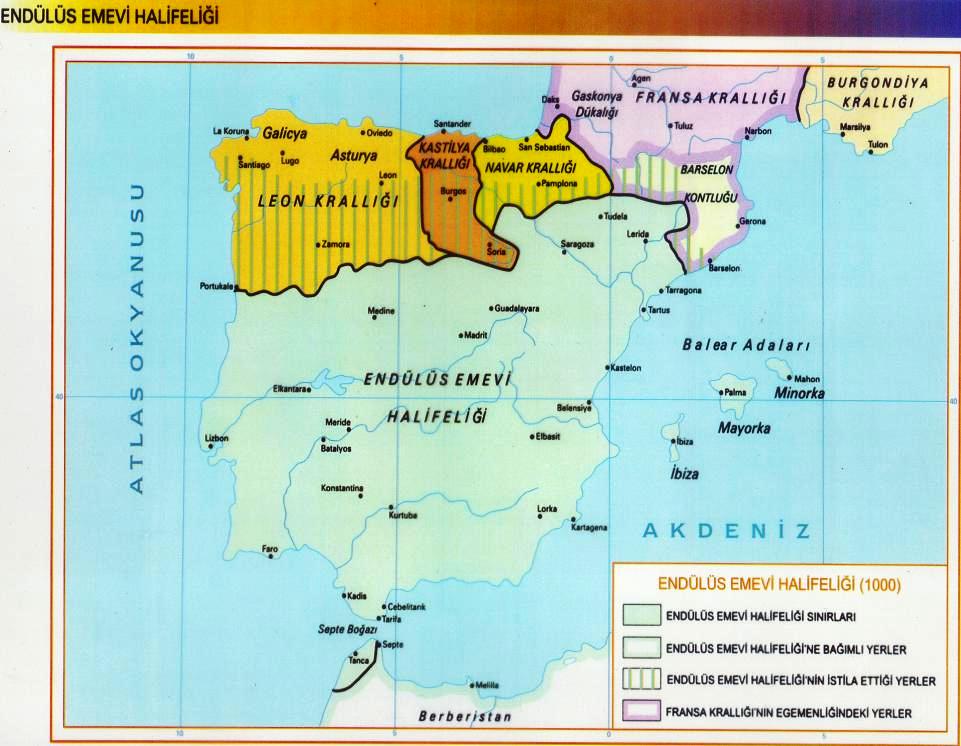 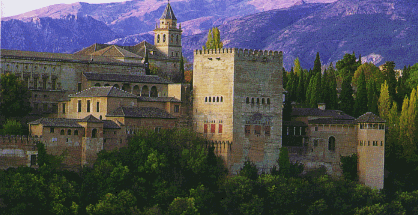 ELHAMRA SARAYI
6
tariheglencesi
Kanalımıza abone olarak destek olabilirsiniz.